МУНИЦИПАЛЬНОЕ АВТОНОМНОЕ ОБРАЗОВАТЕЛЬНОЕ УЧРЕЖДЕНИЕ МУНИЦИПАЛЬНОГО ОБРАЗОВАНИЯ ГОРОД КРАСНОДАРМАОУ ГИМНАЗИЯ № 25
Конкурс исследовательских работ
Творческий проект на тему: 
«Мыло ручной работы»
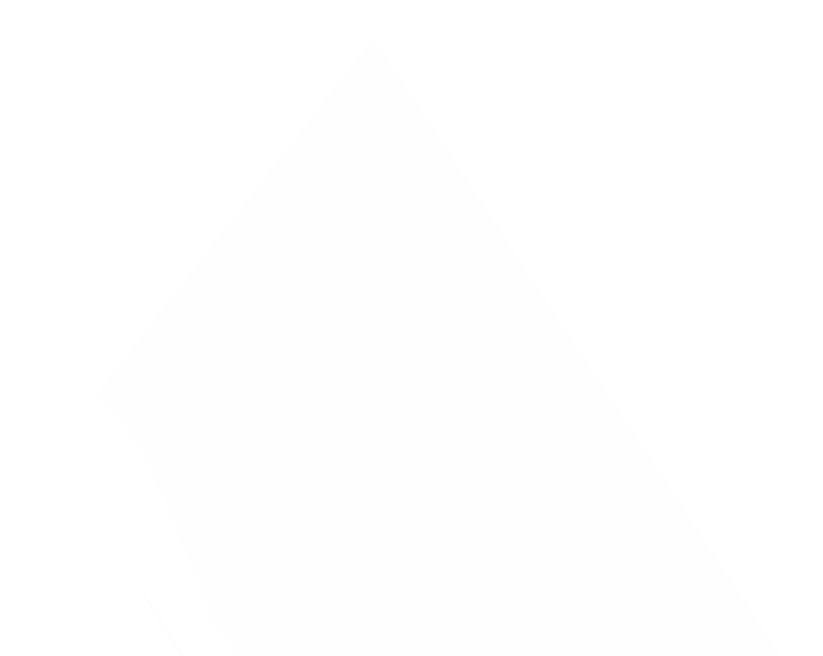 Выполнил: ученица 9Б класса___________________
____________________________________________
____________________________________________
Проверил:___________________________________
        _______________________________________
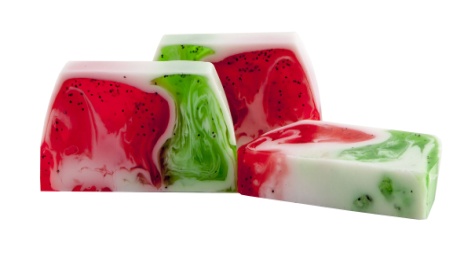 2024 год
Содержание
I.Введение	
II.Основная часть	
2.1.Понятие мыла и его основной состав	
2.2.Виды мыла	
2.3. Преимущества мыла ручной работы	
2.4. Процесс изготовления мыла ручной работы	
2.5.Опрос школьников на тему знаний и умений производства мыла ручной работы	
2.6.Технология изготовления мыла ручной работы на мыльной основе: ингредиенты	
2.7.Технология изготовления мыла ручной работы на мыльной основе:  пошаговая инструкция	
2.8.Полезные и ароматные добавки к домашнему мылу	
2.9.Популярные маркетплейсы для продажи мыла ручной работы	
2.10.Спрос на мыло ручной работы на рынке электронной коммерции	
2.11.Нормативно-правовое регулирование предпринимательской деятельности с 14 лет  и сертификация мыла ручной работы	
2.12.Экономическая эффективность мыльного бизнеса на маркетплейсах	
III. Заключение	
IV.Список литературы
Актуальность темы исследования
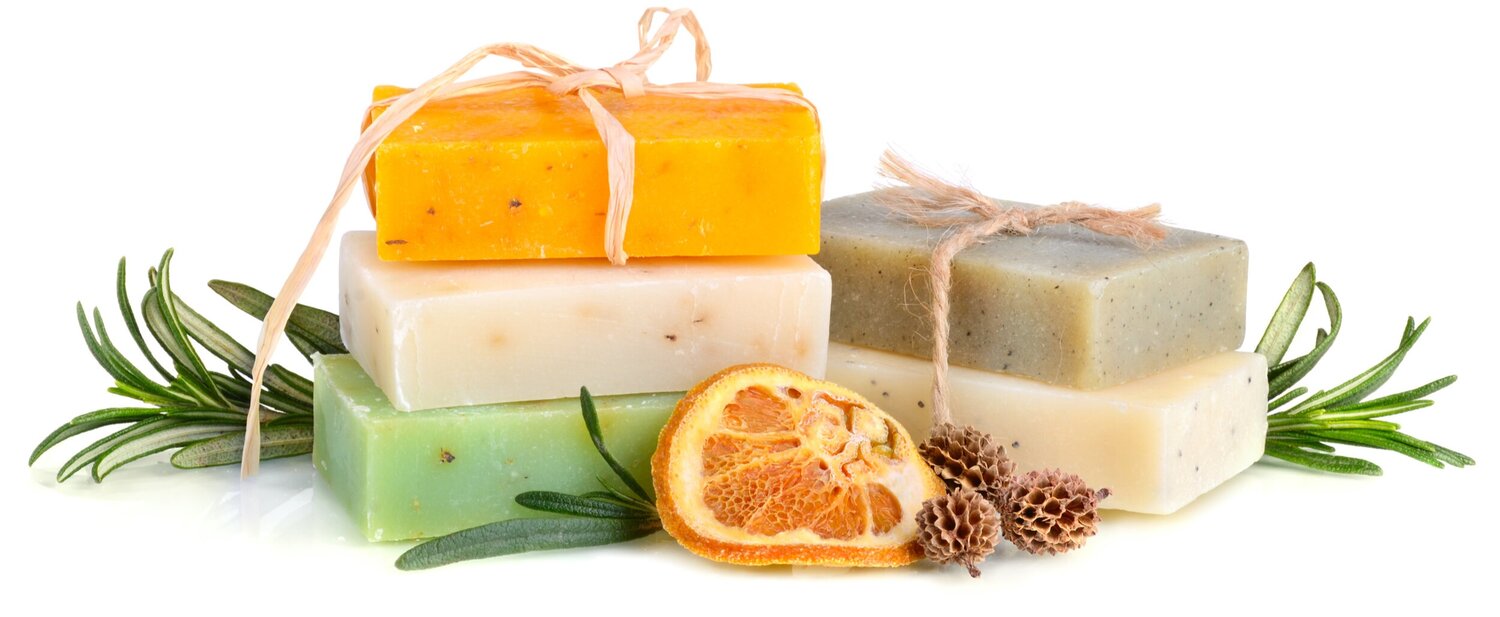 Актуальность исследования темы «Мыло ручной работы» заключается в том, что самостоятельно в домашних условиях каждый человек может изготовить для себя  мыло, которое будет отличаться наиболее лучшими характеристика и качеством, чем покупное мыло. Более того, мыло ручной работы полезно для людей, которые склонны к аллергическим реакциям  и не могут пользоваться покупной косметикой. В домашних условиях можно изготовить мыло, которое будет нравится по цвету, по запаху и подходить под конкретный тип кожи.
Более того, мыловарение -является творческим процессом, а мыло, созданное своими руками, может стать прекрасным подарком для родных и знакомых. Кроме этого, в последние годы замечена тенденция роста спроса на мыло ручной работы. Сегодня на маркетплейсах можно увидеть множество товаров ручной работы, не исключением является и мыло. Научившись делать мыло в домашних условиях, это может дать фундамент для развития предпринимательства, в том числе и реализацию данного товара на рынке электронной коммерции. Рынок электронной коммерции имеет большие перспективы, а следовательно и реализация товаров на нем также даст положительные результаты. Сегодня не обязательно создавать собственный интернет-магазин, реализацией товаров можно заниматься с помощью маркетплейсов. Таким образом, мыловарение –это не просто творческий процесс, но и интересное занятие, которое может принести финансовую выгоду.
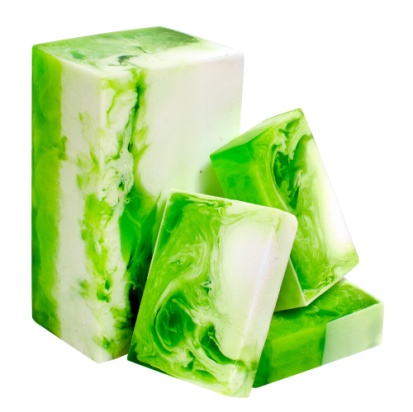 Цель и задачи исследования
Цель: изучение процесса мыловарения своими руками в домашних условиях и пути его реализации на рынке электронной коммерции.
1
дать понятие мыла и его видам;
проанализировать спрос на мыло ручной работы в сети Интернет и  лучшие маркетплейсы для реализации;
5
описать преимущества мыла ручной работы и основные технологии его изготовления;
2
Задачи
рассмотреть нормативно-правовое регулирование предпринимательства в возрасте от 14 лет;
6
провести опрос школьников 9-11 классов на тему знаний  и умений производить мыло ручной работы;
3
7
рассчитать экономическую эффективность от проекта по реализации мыла на маркетплейсах.
4
изучить поэтапно изготовление мыла ручной работы с помощью мыльной основы;
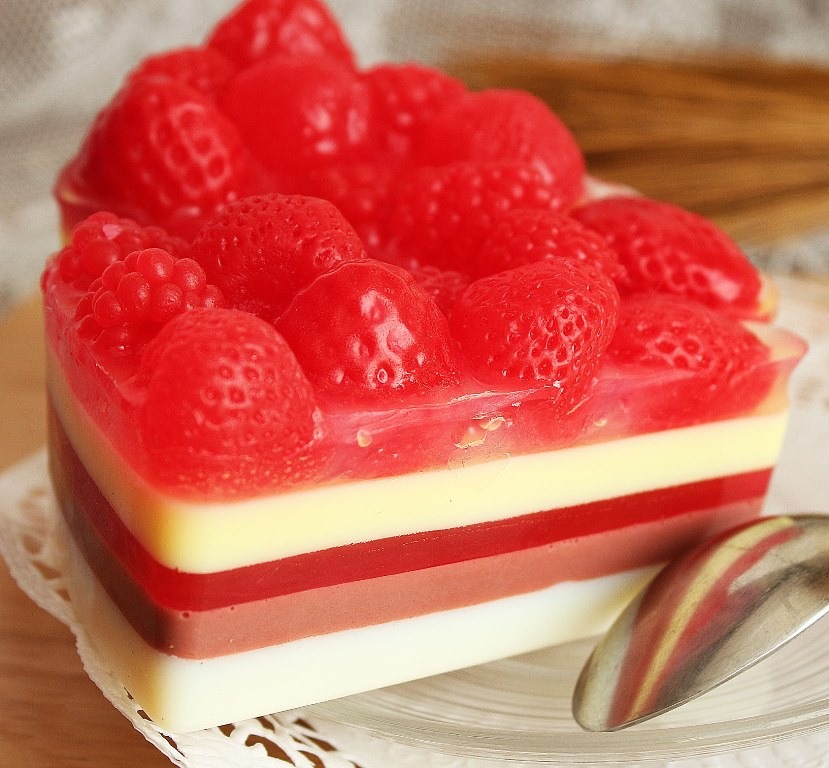 Объект, предмет и гипотеза исследования
Объект исследования- мыло.
Предмет исследования- технологии изготовления мыла руками в домашних условиях.
Гипотеза исследования-  если знать поэтапную технологию изготовления мыла, его можно сделать самим в домашних условиях.
Методы исследования- теоретический обзор литературы, эксперимент, 
опрос, анализ, опыт.
Понятие мыла и его основной состав
Основа: жир, щелочь и вода
Мыло – это косметическое средство, основу которого составляют поверхностно-активные вещества. На языке химии, это эмульгатор для коллоидной системы жиры – вода. Молекулы, входящие в состав продукта, способны склеиваться с молекулами жира и воды. В итоге, ПАВ выступают в роли своеобразного посредника. Они прилипают к грязи и воде, вместе с которой смываются с тела человека.
Ароматизаторы (натуральные или искусственные) – добавляют запах
Красители (натуральные или искусственные) – добавляют цвет
Загустители – позволяют добиться идеальной консистенции
Консерванты – продлевают срок годности
Минеральные масла и кремы – позволяют смягчить кожу и увлажнить ее
Скрабирующие компоненты – для пилинга кожи
Медицинские добавки (триклозан, древесный деготь, камфара, сера, ихтиол, карболовая кислота и т. п.) – дают мылу тот или иной лечебный эффект.
Виды мыла
Преимущества использования  мыла ручной работы
Воздействие на окружающую среду: большинство мыла массового производства поставляется в пластиковой упаковке, что усугубляет растущую проблему пластиковых отходов. Мыло ручной работы часто поставляется в биоразлагаемой упаковке или вообще без упаковки, что делает его более экологически чистым вариантом.
Натуральные ингредиенты: мыло ручной работы изготовлено из натуральных ингредиентов, таких как эфирные масла и растительные экстракты. Оно не содержит искусственных ароматизаторов или химикатов, которые могут раздражать кожу.
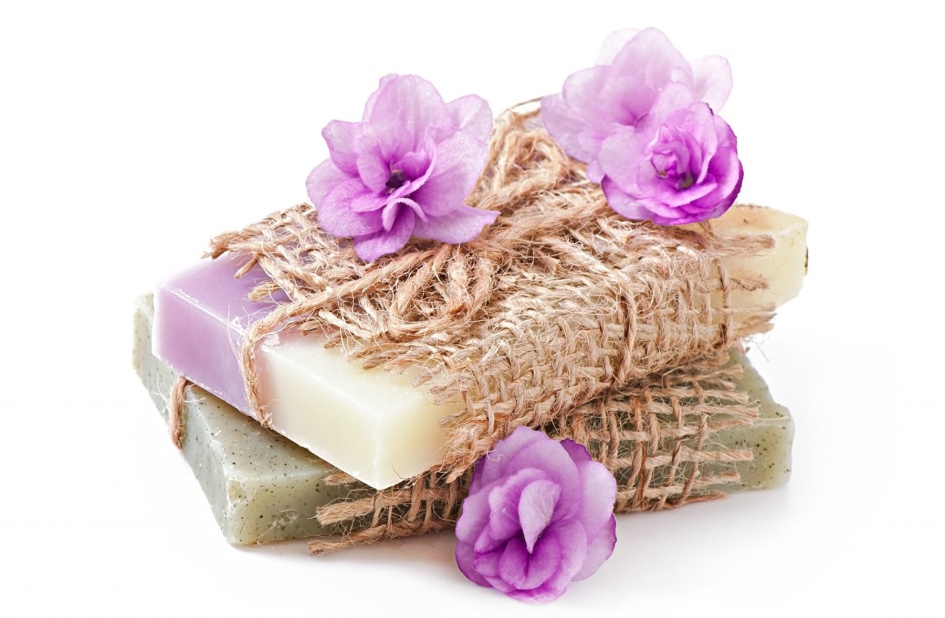 Уникальные ароматы. Мыло ручной работы часто имеет уникальные ароматы, которых нет у мыла массового производства. Для чувствительной кожи можно выбрать мыло без запаха или с натуральными ароматизаторами.
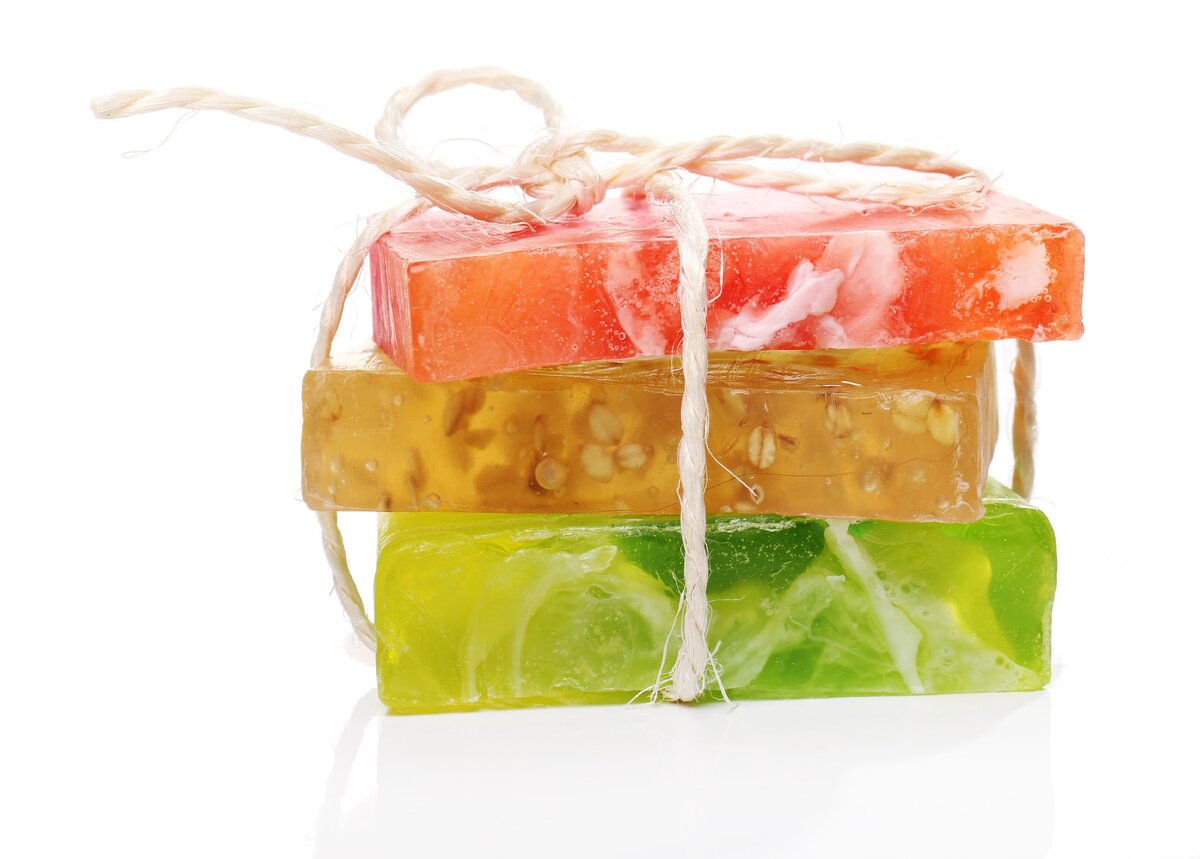 Увлажняющие свойства: большинство мыл ручной работы содержат большое количество глицерина - естественного увлажнителя, который помогает притягивать влагу к коже. Это поможет сохранить кожу мягкой и увлажненной.
Поддержка малого бизнеса. Покупая мыло ручной работы, потребитель поддерживает малый бизнес и ремесленников. Это может помочь развитию местной экономики и сохранению традиционных ремесел.
Процесс изготовления мыла ручной работы
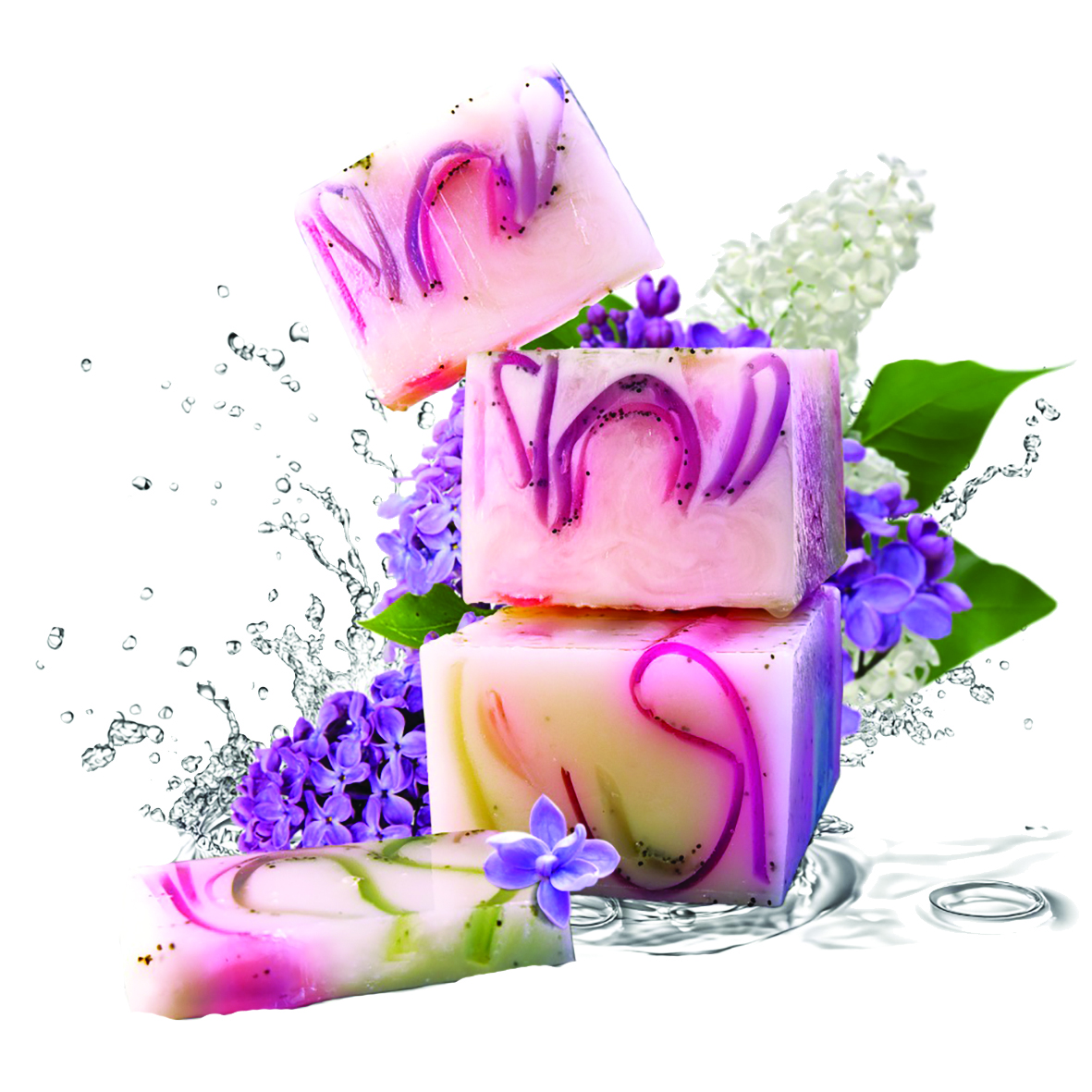 Мыло «с нуля» из жиров масел и щелочи:
При изготовлении такого мыло  необходимы: жир свиной и куриный, масло подсолнечное, касторовое, холодная вода. Необходимо растопить твердые масла и жиры, а потом добавить жидкие. Массу необходимо разлить в формы и ждать когда  остынет.
«Мыло из мыла» путем переплавки мыла:
На крупной терке необходимо натереть любое мыло, купленное в магазине. Переплавлять мыло нужно на водяной бане, либо в микроволновой печи, немного добавив воды, периодически перемешивая. Разложив массу в форму необходимо подождать  когда остынет.
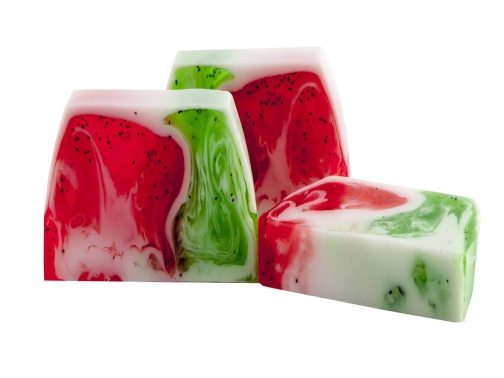 Мыло из мыльной основы (специальный состав для производства мыла):
Взяв готовую основу, ее необходимо натереть на крупной терке или порезать кубиками (она хорошо режется). Переплавлять основу на водяной бане, либо в микроволновой печи, без добавления воды. Время от времени массу нужно перемешивать. В готовую массу необходимо добавить красители для того, чтобы получился нужный цвет у мыла и эфирное масло для того чтобы у мыла был приятный запах. Готовую массу необходимо разлить по формочкам и оставить остывать.
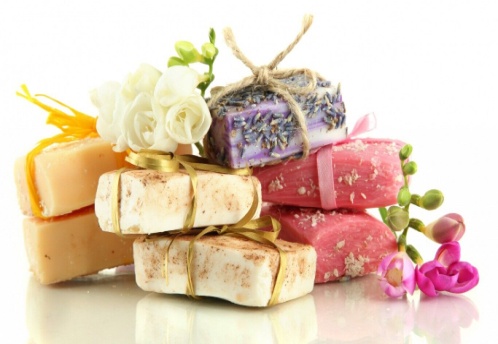 Опрос школьников на тему знаний и умений производства мыла ручной работы
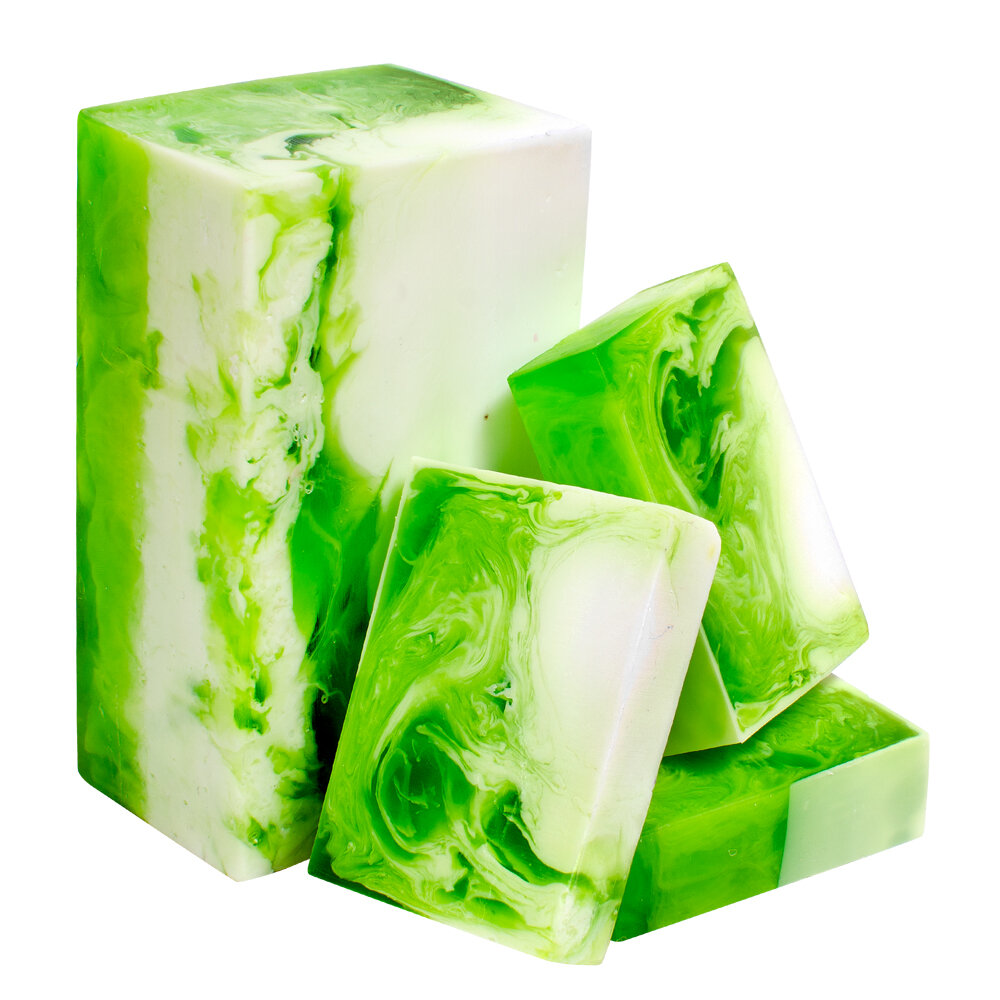 Технология изготовления мыла ручной работы на мыльной основе: ингредиенты
Специальные красители и отдушки;
Мыльная основа;
Разделочная доска или лист картона;
Ароматические масла или сухие травы;
Весы(не обязательно) и формочки;
Нож;
Бумажный 
одноразовый стаканчик;
Пищевая пленка и ножницы;
Деревянная палочка;
Микроволновая печь
Как только основа растворилась, необходимо добавить в нее несколько капель желаемого цвета, регулируя интенсивность на глаз, и 6-9 капель отдушки. Работать нужно быстро, чтобы основа не застыла. Но вместе с тем отдушку добавляют только после красителя, чтобы масса чуть остыла, но не начала застывать.
Как только мыло застыло, необходимо аккуратно тянуть в разные стороны края силиконовой формы, вынуть его и обернуть в пищевую пленку. Если мыло не обернуть в пищевую пленку , оно будет плохо мылиться. На следующий день готовое мыло уже можно использовать.
Необходимо нарезать мыльную основу небольшими кусочками 1,5 х 1,5 см и сложить в стаканчик, примерно 100 г.
1
5
3
2
4
Необходимо вылить подготовленную массу в формочку и отставить в сторону, чтобы остыла. При этом форма не обязательно должна быть силиконовой, хотя это наиболее удобный вариант. Можно в холодильник поставить мыло для застывания, но такое мыло теряет в качестве.
Поставить стаканчик в микроволноую печь и растворить основу до жидкого состояния. При этом важно чтобы она не закипела, но растворились все до последнего кусочка. Можно периодически доставать стаканчик и помешивать основу палочкой.
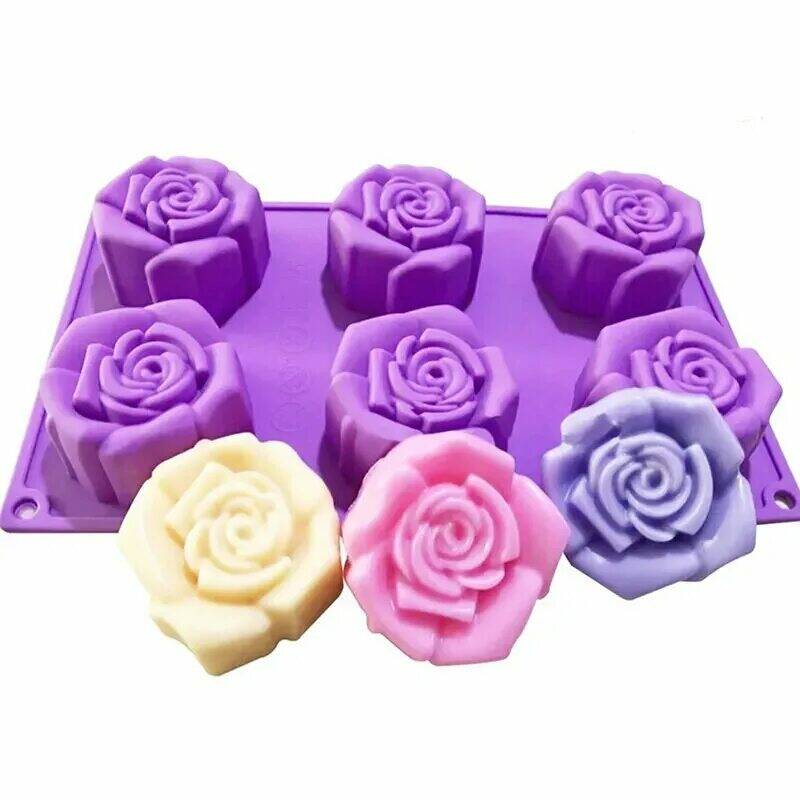 Технология изготовления мыла ручной работы на мыльной основе: пошаговая инструкция
Полезные и ароматные добавки к домашнему мылу
Кроме того, что мыльную основу можно подкрасить в приятный  цвет и добавить в нее понравившийся запах, более полезной ее могут сделать натуральные масла. Существует целая шкала смешивания масел, но для новичка будет достаточно изучить качества всего нескольких и приобрести, как минимум, одно.
В одну заготовку необходимо добавлять не более 6 капель, иначе мыло может просто не застыть. Для усиления запаха аромат масла можно дублировать отдушкой.
Самыми распространенными в мыловарении маслами являются персиковое, масло виноградной косточки, мандариновое. Но начать можно с оливкового – оно всегда есть на кухне.
Еще более интересным получается мыло своими руками, приготовленное с травами. Тут уж не обязательно применение красителей и совсем не нужны искусственные запахи. Достаточно купить в аптеке высушенные травы и положить их в растопленную основу. Если хочется легкого эффекта – немного, всего щепотку, если хочется получить скрабирующий эффект – побольше, но не более 2-х чайных ложек на 100 г.
Популярные маркетплейсы для продажи мыла ручной работы
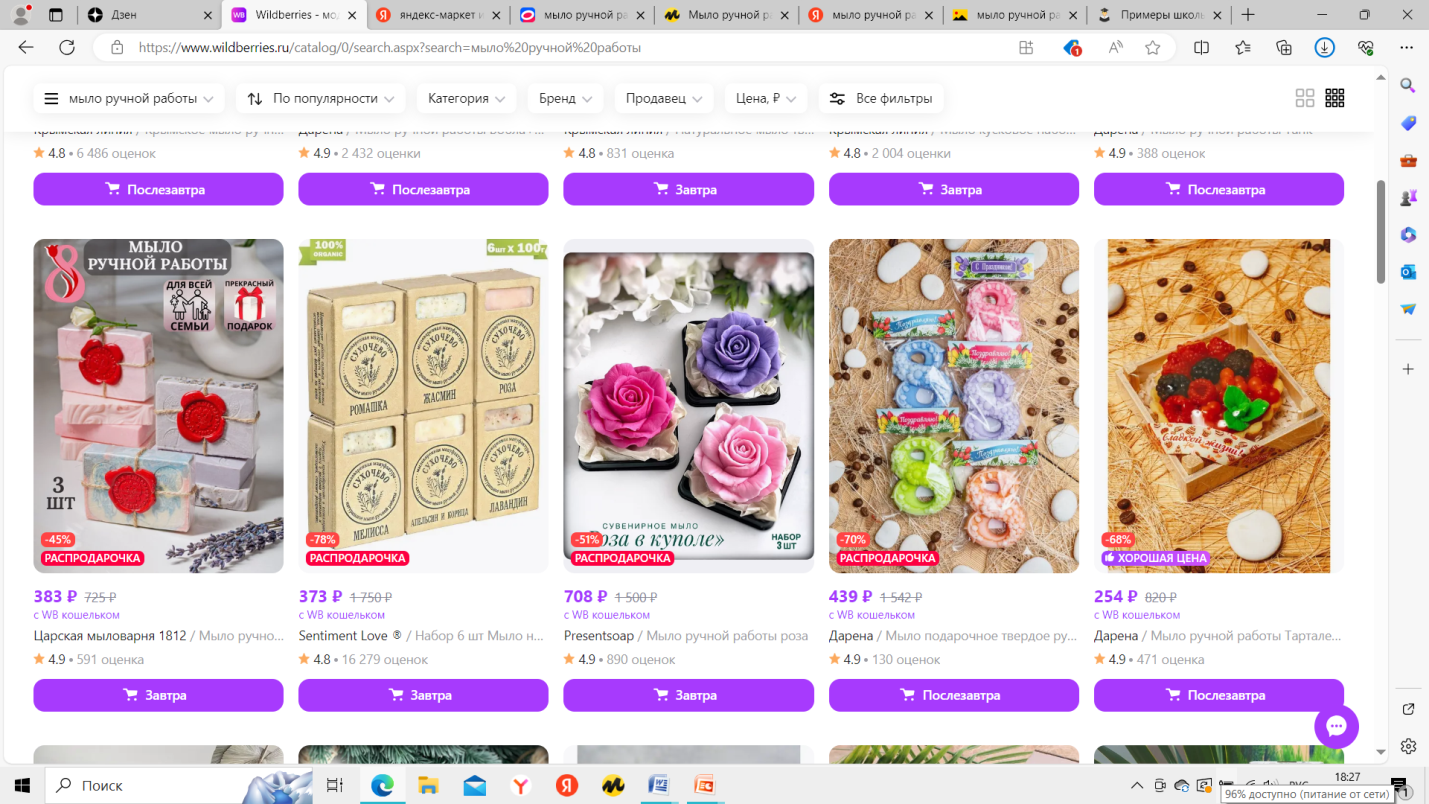 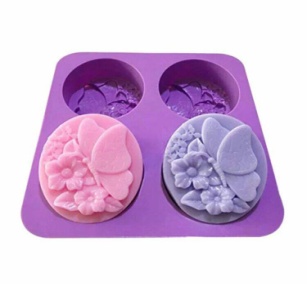 Wildberries
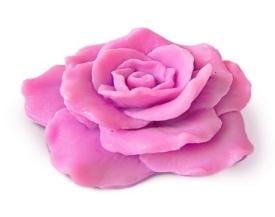 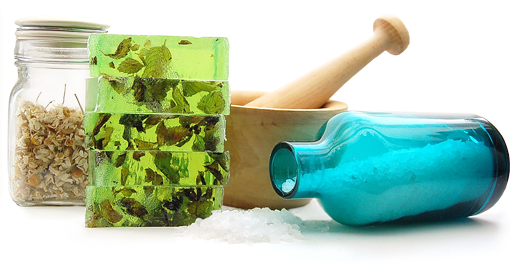 Ozon
Яндекс.Маркет
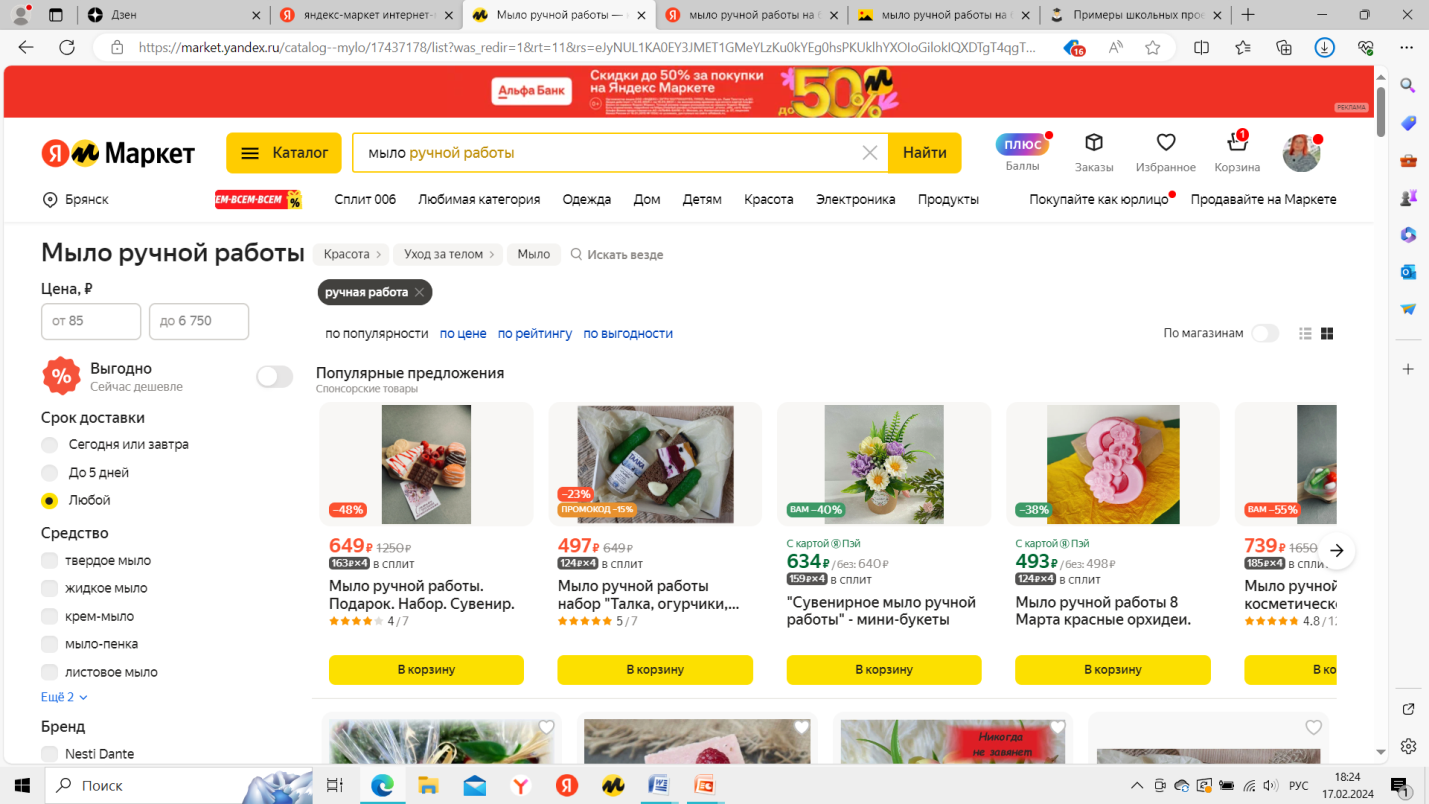 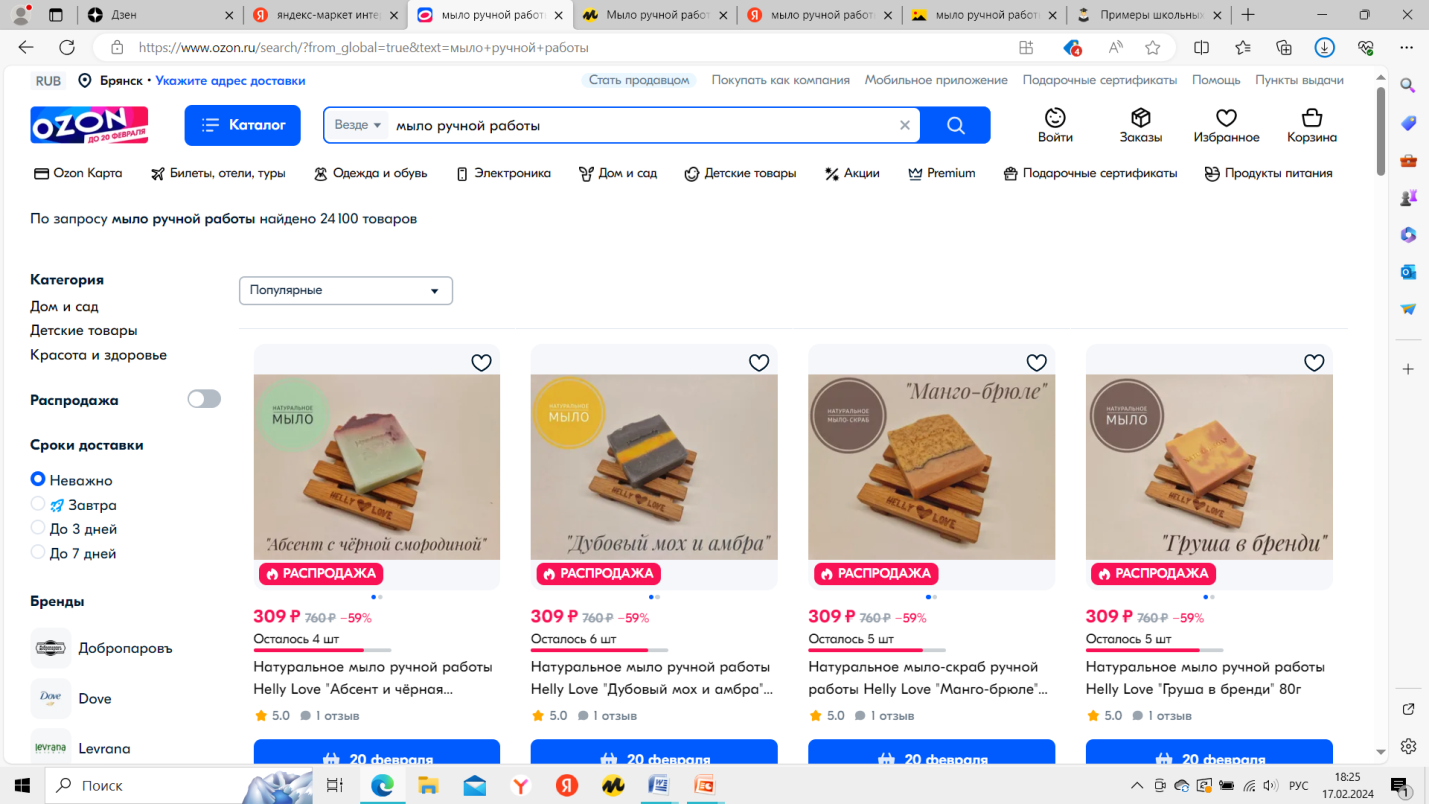 Спрос на мыло ручной работы на рынке электронной коммерции
Активнее всего мыло ручной работы покупают в праздники, особенно перед 8 Марта по запросу «мыло ручной работы на 8 марта» - средняя стоимость мыла по такому запросу почти на 100 рублей выше.


Пользуются спросом даже вне праздников букеты из мыла . Запросов по ним на четверть меньше, зато конверсия выше в 1,5 раза, а цена - в 2,5. Наборы мыла можно продавать по цене выше средней стоимости, даже если оно предназначено для повседневного использования.
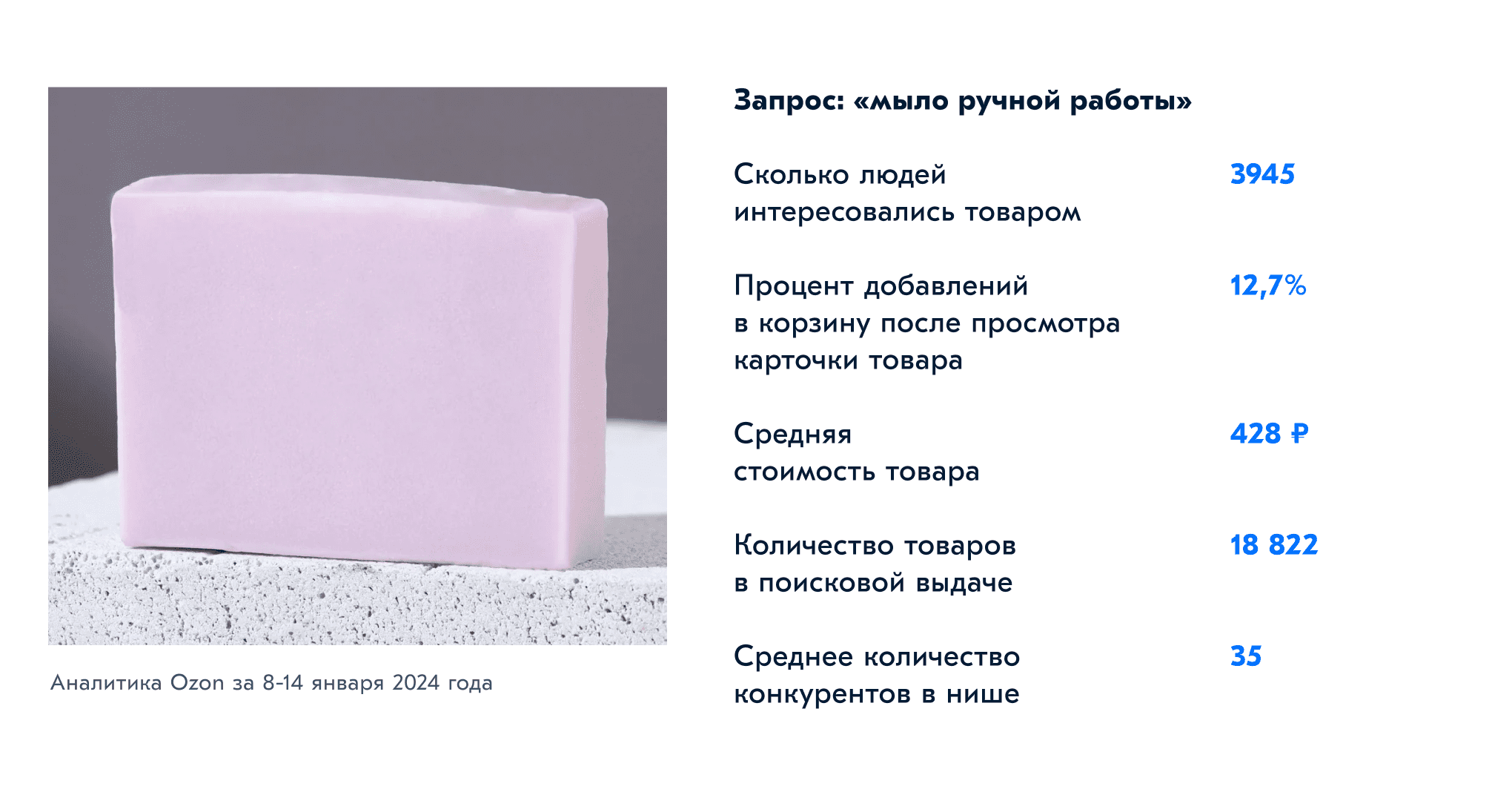 Источник: Что можно сделать своими руками для продажи на маркетплейсах[Электронная версия][ Ресурс: https://seller.ozon.ru/media/brand/chto-mozhno-sdelat-svoimi-rukami-dlya-prodazhi-na-marketplejsah/]
Нормативно-правовое регулирование предпринимательской деятельности с 14 лет  и сертификация мыла ручной работы
01
02
03
Поэтому, для развития мыльного бизнеса на маркетплейсах, школьнику необходимо зарегистрироваться как индивидуальный предприниматель. Согласно гл. 3 Гражданского кодекса РФ, ИП может стать любой дееспособный совершеннолетний гражданин. Зарегистрироваться в качестве ИП могут также подростки, которым исполнилось 16 лет и которые объявлены полностью дееспособными решением органов опеки и попечительства или суда, и даже подростки с 14 лет при условии согласия родителей. Родители должны будут письменно одобрять все сделки юного предпринимателя.
Дееспособность - это способность гражданина в полной мере пользоваться гражданскими правами и нести ответственность за свои действия. Дееспособность наступает в 18 лет, но открыть ИП можно раньше - с 14−16 лет.
Если подросток захочет вести бизнес без родителей, он должен эмансипироваться. В этом случае родители перестают нести за него ответственность, а сам несовершеннолетний получает право заключать сделки и распоряжаться собственностью. Эмансипация - это признание несовершеннолетнего человека дееспособным и юридически независимым с 16 лет (реже с 14−15 лет). Эта процедура регулируется статьёй 27 ГК РФ.
Для того, чтобы осуществлять продажу мыла ручной работы на маркетплейсах, необходимо иметь сертификат или декларацию. К сожалению, оформление декларации или сертификата на самозанятого невозможно. Согласно ТР ТС 009/2011 «О безопасности парфюмерно-косметической продукции» заявителем должен быть зарегистрирован в качестве юридического лица или индивидуального предпринимателя. Самозанятый может производить только продукцию, которая не подлежит обязательной сертификации и декларированию.
Экономическая эффективность мыльного бизнеса на маркетплейсах
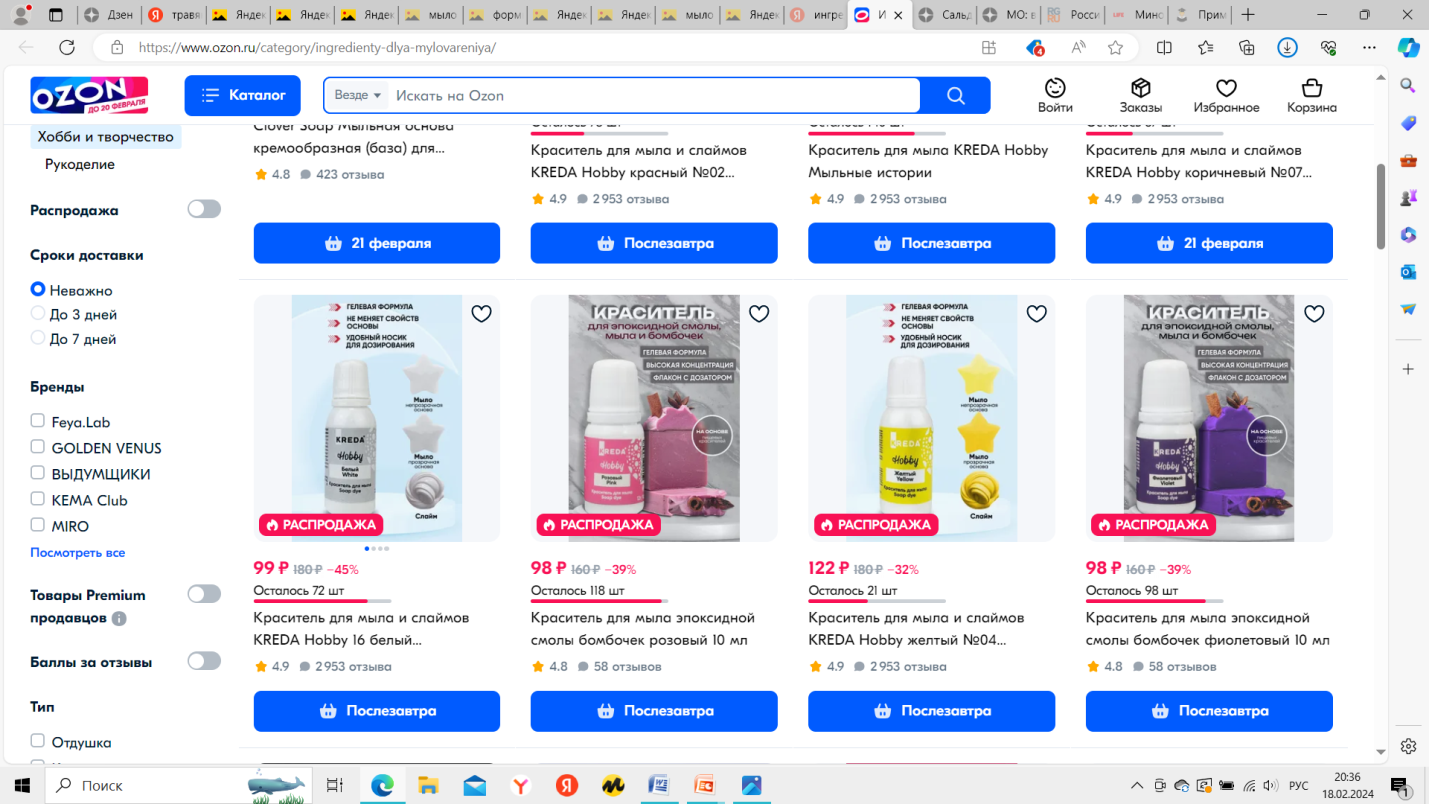 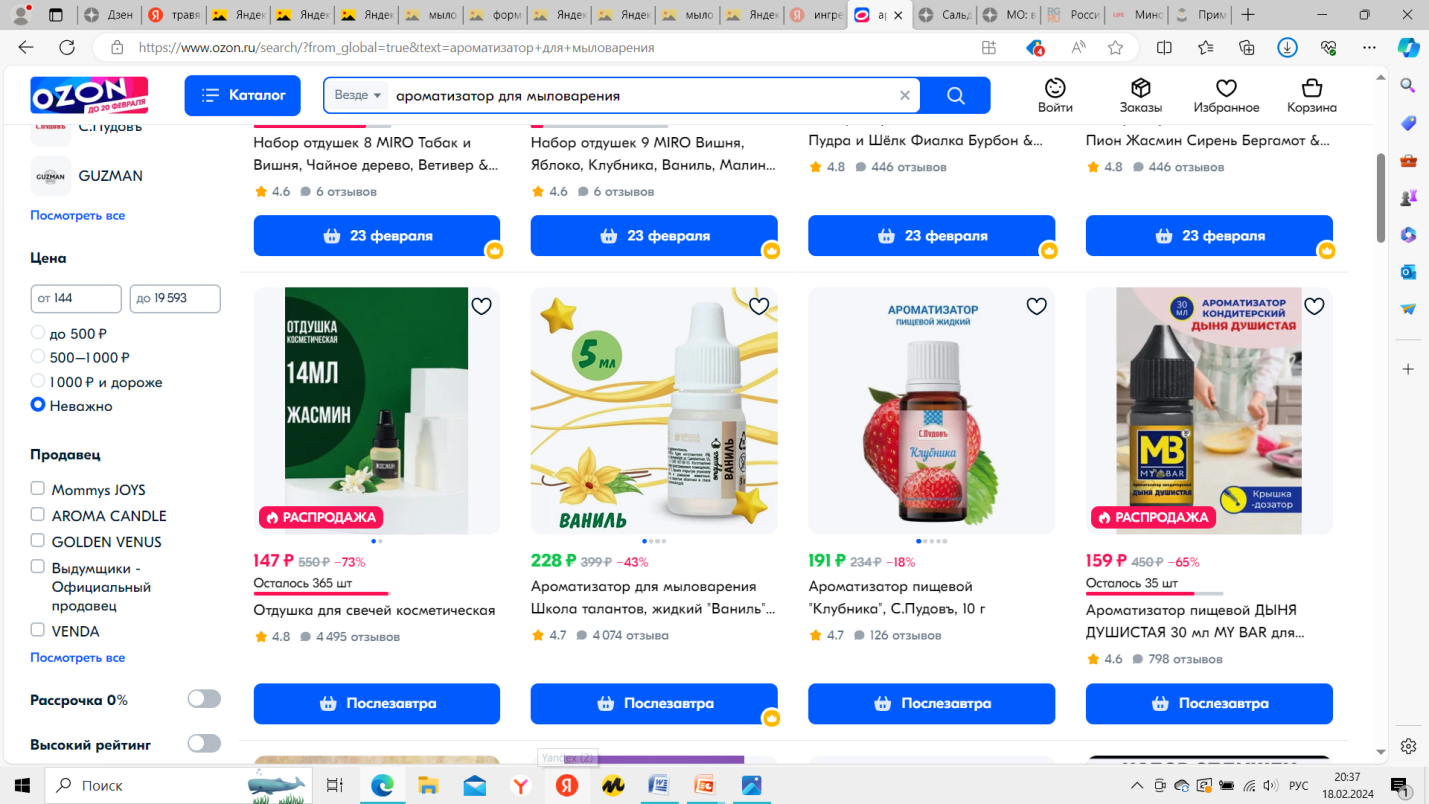 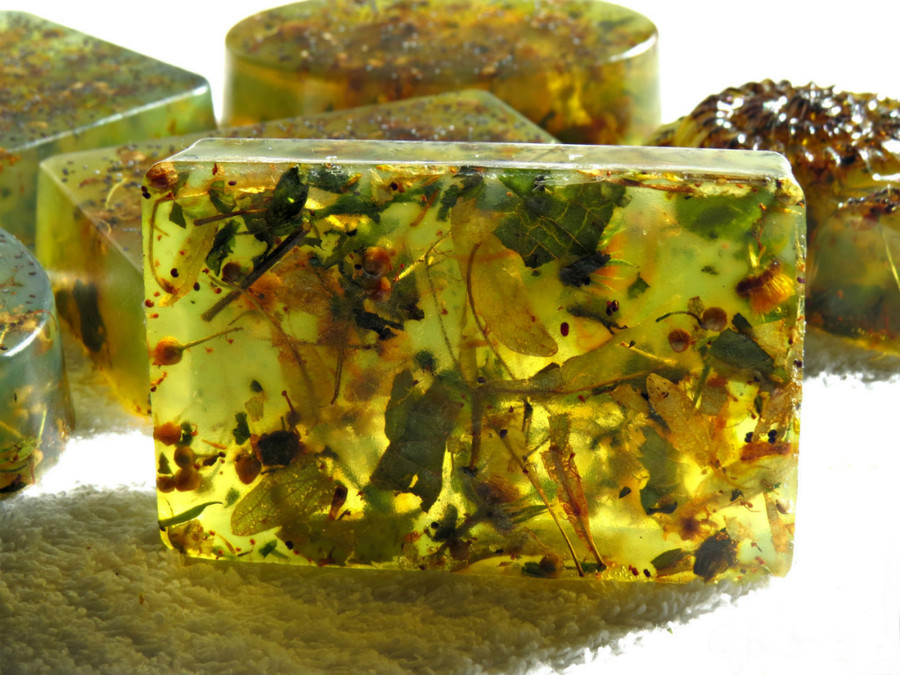 Заключение
В проектной работе была достигнута цели и решены задачи. Производство мыла ручной работы не только интересное занятие, но и прибыльное. Школьники также могут заниматься предпринимательской деятельностью в возрасте от 14 лет, однако, необходимо разрешение родителей и оформление данного вида деятельности согласно действующего законодательства.

В работе был проведен опрос школьников 9-11 классов, который показал, что большинство их них хотят попробовать делать мыло своими руками, а более половины хотели бы иметь финансовый  достаток от этого вида деятельности.

В данном проекте была предложена технология производства мыла ручной работы с помощью мыльной основы. Представленный анализ спроса на мыло ручной работы на маркетплейсах показал впечатляющие результаты. При этом, наиболее популярными маркетплейсами для продажи такого товара являются:  Wildberries, Ozon и Яндекс.Маркет.

 Расчет экономической эффективности показал, что данный вид деятельности является прибыльным. Однако, для того, чтобы производить большое количество мыла необходимо не мало времени. Школьник в силу своей занятости учебой, безусловно, не сможет отдавать все свое время на производство мыла ручной работы. В любом случае, стоит начать с малого. Ведь  любому школьнику хочется иметь свои собственно заработанные деньги, а идей для этого предостаточно, одна из них была рассмотрена в данном проекте.
Список литературы
1.Бизнес-план мыловарение на дому [Электронная версия][ Ресурс: https://finzav.net/business/business-plan/biznes-plan-mylovarenie-na-domu];
2.Виды мыла[Электронная версия][ Ресурс:  https://www.savon-d-lion.ru/o-produkcii/vidy-myla];
3.Из чего производится мыло? [Электронная версия][ Ресурс:  https://ru.siberianhealth.com/ru/blogs/krasota/iz-chego-proizvoditsya-mylo/];
4.Кто может стать ИП[Электронная версия][ Ресурс: https://www.gosuslugi.ru/help/faq/registrate_ip/2185];
5.Как сертифицировать мыло ручной работы для продажи на маркетплейсах? [Электронная версия][ Ресурс: https://yandex.ru/q/question/kak_sertifitsirovat_mylo_ruchnoi_raboty_6c64e9ca/];
6.Как продать мыло ручной работы на маркетплейсах - кейс СеллерМАРКЕТ[Электронная версия][ Ресурс: https://sellermarket.ru/blog/1503-kak-prodavat-mylo-ruchnoj-raboty-na-marketplejsah];
7.Мыльная опера в трёх актах: вместе с врачом, стилистом и народной мудростью разбираемся, как правильно и с пользой применять обычное мыло [Электронная версия][ Ресурс: https://tea.ru/article/mylnaya-opera-v-tryekh-aktakh-vmeste-s-vrachom-stilistom-i-narodnoy-mudrostyu-razbiraemsya-kak-pravilno-i-s-polzoy-primenyat-obychnoe-mylo/?ysclid=lspvh37k7d354193893];
8.Со скольких лет можно открыть ИП [Электронная версия][Ресурс: https://alfabank.ru/help/articles/sme/start/so-skolki-let-mozhno-otkryt-ip/];
9.Что можно сделать своими руками для продажи на маркетплейсах[Электронная версия][ Ресурс: https://seller.ozon.ru/media/brand/chto-mozhno-sdelat-svoimi-rukami-dlya-prodazhi-na-marketplejsah/];
10. 5 преимуществ использования мыла ручной работы[Электронная версия][ Ресурс: https://www.dhgate.com/ru/blog/5-benefits-of-using-handmade-soap-c/].
Спасибо за внимание!
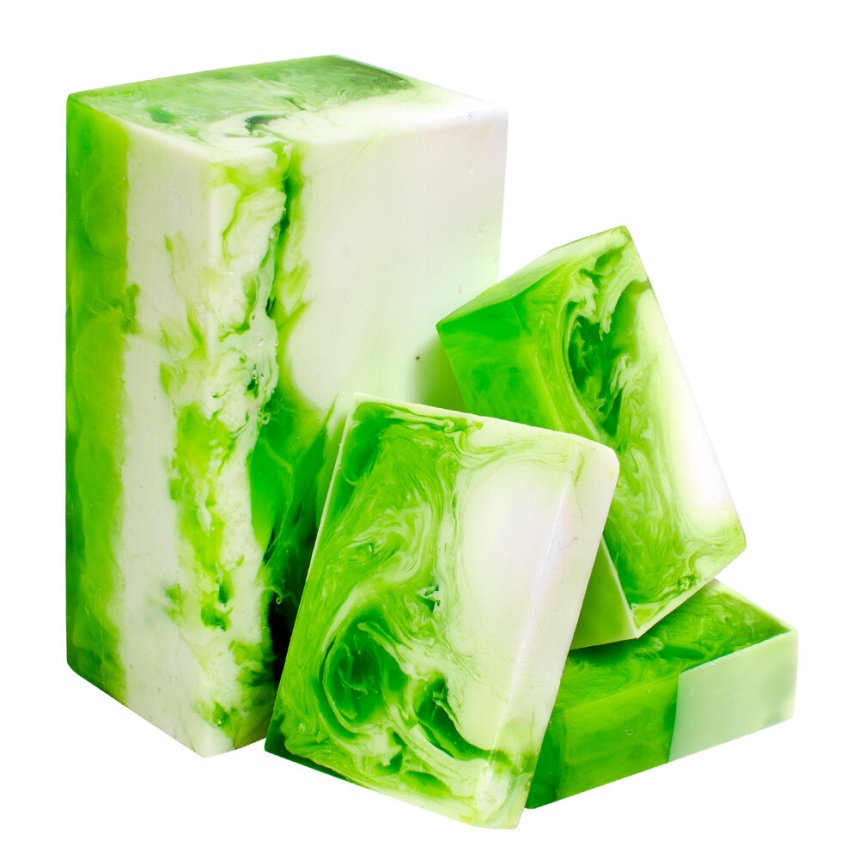 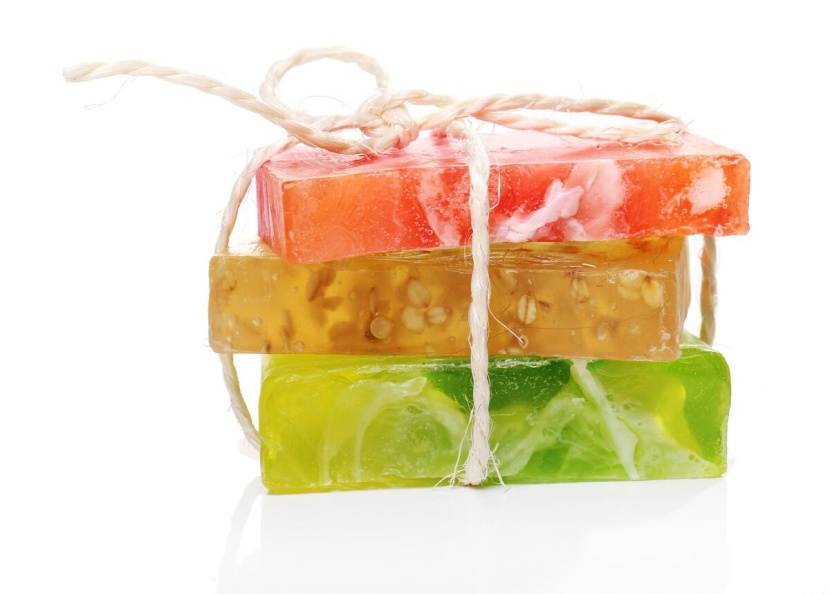 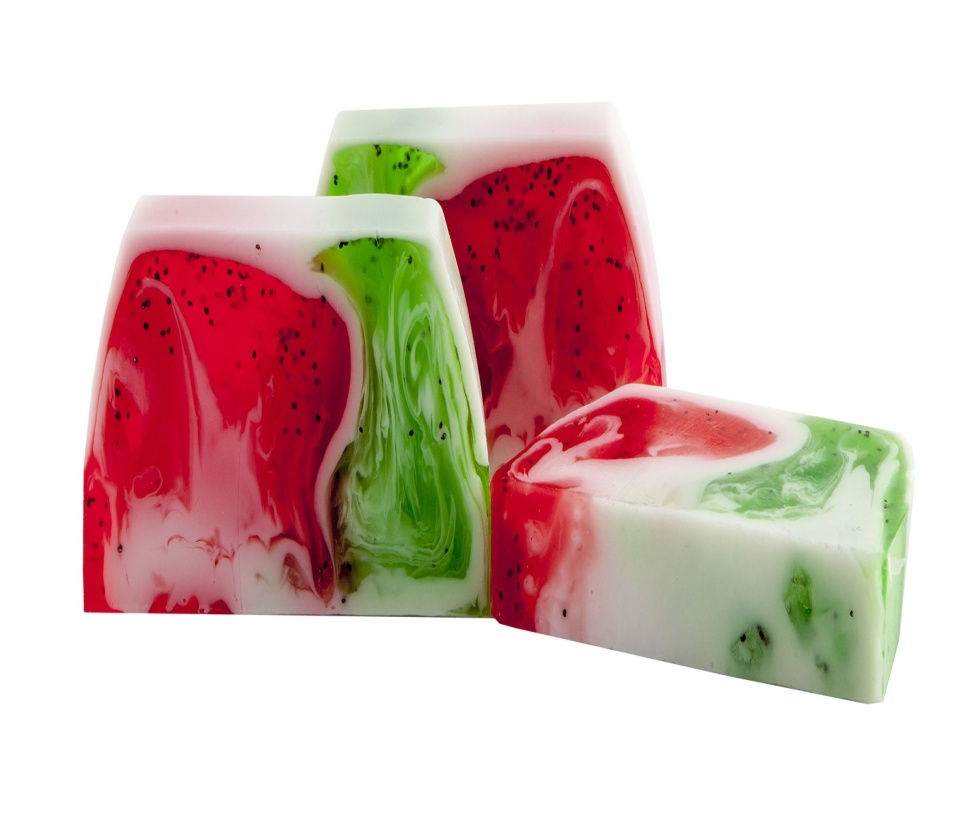 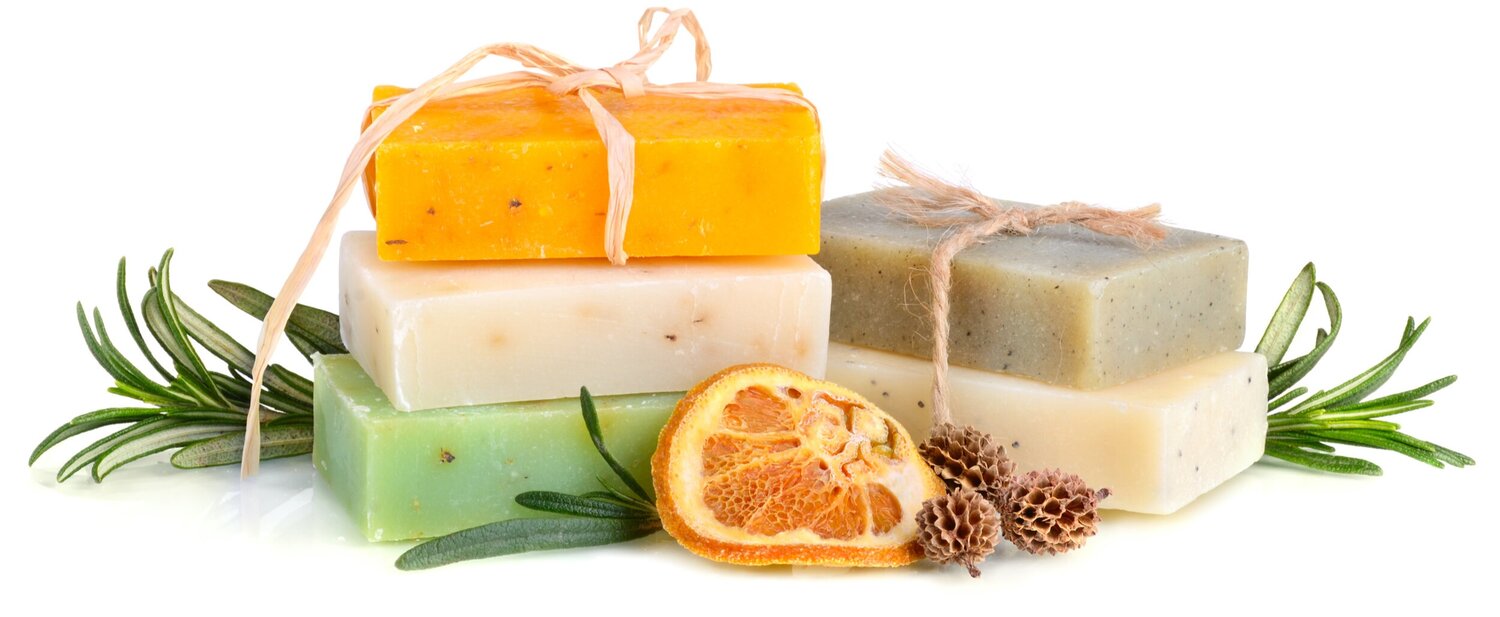 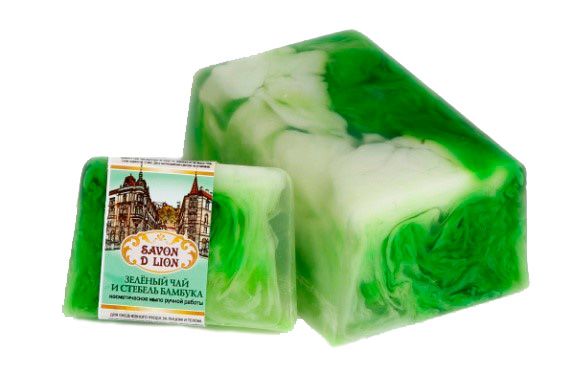